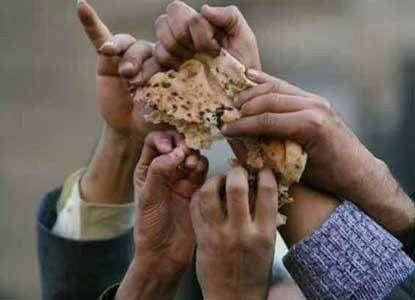 الى متى هذه الأزمة؟
By:Miral, Salma, Selina Atallah, Natalie
الفقر من أكثر المشاكل والتحديّات التي يُواجهها الإنسان في حياته، لأنّه يجعله في حالة عوزٍ دائم، ولا يستطيع تلبية أدنى احتياجاته حتى الضرورية منها، ولهذا يُعدّ الفقر من أعظم الابتلاءات في الحياة، خصوصًا أن الفقير قد يشعر بالجوع والعطش ولا يستطيع أن يجد ما يسدّ رمقه، كما يشعر بالعجز والمرض ولا يستطيع شراء الدواء بسبب فقره، لهذا كان علي بن أبي طالب -كرّم الله وجهه- يقول دائمًا: "لو كان الفقر رجلًا لقتلته"، والفقر ليس مجرّد حالة فردية في المجتمع، بل قد يُصيب أُسر وعائلات ممتدة ومجتمعات، كما قد يُصيب دولًا بأكملها فلا تستطيع أن تُوفر لمواطنيها أقل الخدمات.
الفقر من أكثر المشاكل والتحديّات التي يُواجهها الإنسان في حياته، لأنّه يجعله في حالة عوزٍ دائم، ولا يستطيع تلبية أدنى احتياجاته حتى الضرورية منها، ولهذا يُعدّ الفقر من أعظم الابتلاءات في الحياة، خصوصًا أن الفقير قد يشعر بالجوع والعطش ولا يستطيع أن يجد ما يسدّ رمقه، كما يشعر بالعجز والمرض ولا يستطيع شراء الدواء بسبب فقره، لهذا كان علي بن أبي طالب -كرّم الله وجهه- يقول دائمًا: "لو كان الفقر رجلًا لقتلته"، والفقر ليس مجرّد حالة فردية في المجتمع، بل قد يُصيب أُسر وعائلات ممتدة ومجتمعات، كما قد يُصيب دولًا بأكملها فلا تستطيع أن تُوفر لمواطنيها أقل الخدمات.إقرأ المزيد على سطور.كوم: https://sotor.com/%D9%85%D9%88%D8%B6%D9%88%D8%B9-%D8%A5%D9%86%D8%B4%D8%A7%D8%A1-%D8%B9%D9%86-%D8%A7%D9%84%D9%81%D9%82%D8%B1/
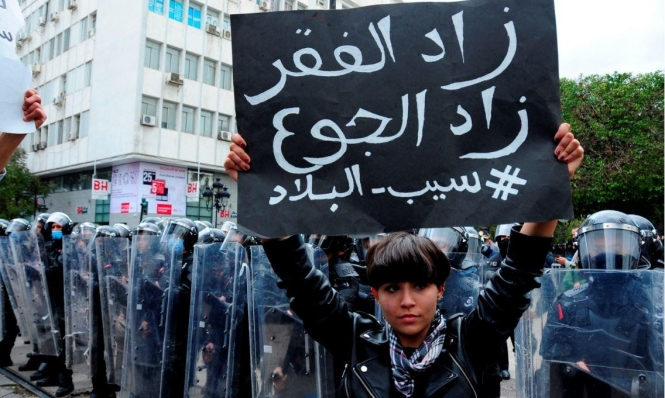 يحتاج الفقر إلى تكاتف الجهود الدولية للتقليل منه، ويكون هذا بمساعدة الدول الغنية للدول الفقيرة، وتحسين معيشة المواطنين فيها وتلبية احتياجاتهم، وبناء المستشفيات والمدارس والمراكز الصحية والجامعات، كما يجب توفير فرص عمل للجميع؛ لأنّ العمل يدرأ الفقر عن صاحبه، ويمنحه سببًا للرزق، كما يجب تضييق الفجوة بين الأغنياء والفقراء بفرض ضرائب على الأغنياء وإلزامهم بدفع زكاة أموالهم للفقراء لأنها حقٌ لهم، وهذا بالضبط ما جاء به الإسلام، حيث جعل للفقراء والمساكين حقٌ في أموال الأغنياء، وهو حقٌ ملزم وليس مجرّد تخيير.
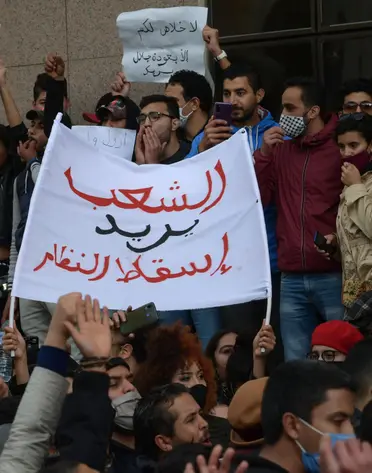 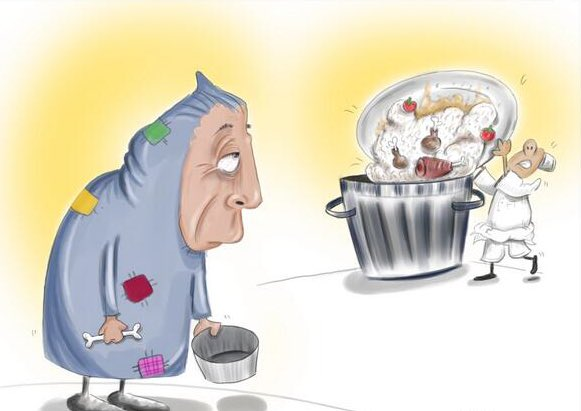 الفقر أكثر من مجرد الافتقار إلى الدخل أو الموارد أو ضمان مصدر رزق مستدام، حيث إن مظاهره تشمل الجوع وسوء التغذية وانحسار إمكانية الحصول على التعليم والخدمات الأساسية، إضافة الى التمييز الاجتماعي والاستبعاد من المجتمع وانعدام فرص المشاركة في اتخاذ القرارات. في عام 2015، كان أكثر من 736 مليون شخص يعيشون تحت خط الفقر الدولي، وكان حوالي 10 في المائة من سكان العالم (ما قبل الجائحة) يعيشون في فقر مدقع ويكافحون من أجل تلبية الاحتياجات الأساسية مثل الصحة والتعليم والحصول على المياه والصرف الصحي. كان هناك 122 امرأة تتراوح أعمارهن بين 25 و 34 عامًا في فقر مقابل كل 100 رجل من نفس الفئة العمرية، وأكثر من 160 مليون طفل معرضين لخطر الاستمرار في العيش في فقر مدقع بحلول عام 2030.
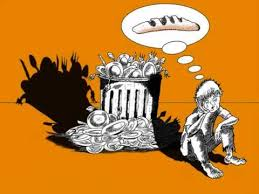 تشير أدلة جديدة إلى أن عدد الجياع في العالم آخذ في الارتفاع، حيث بلغ 821 مليون شخص في عام 2017 أو واحد من بين كل تسعة أشخاص، وذلك وفقا لتقرير حالة الأمن الغذائي والتغذية في العالم لعام 2018 الذي صدر اليوم.  كما أن التقدم المحرز في معالجة الأشكال المتعددة لسوء التغذية، والتي تتراوح ما بين تقزم الأطفال والسمنة بين البالغين، هو تقدم محدود، مما يعرض صحة مئات الملايين من الناس للخطر.
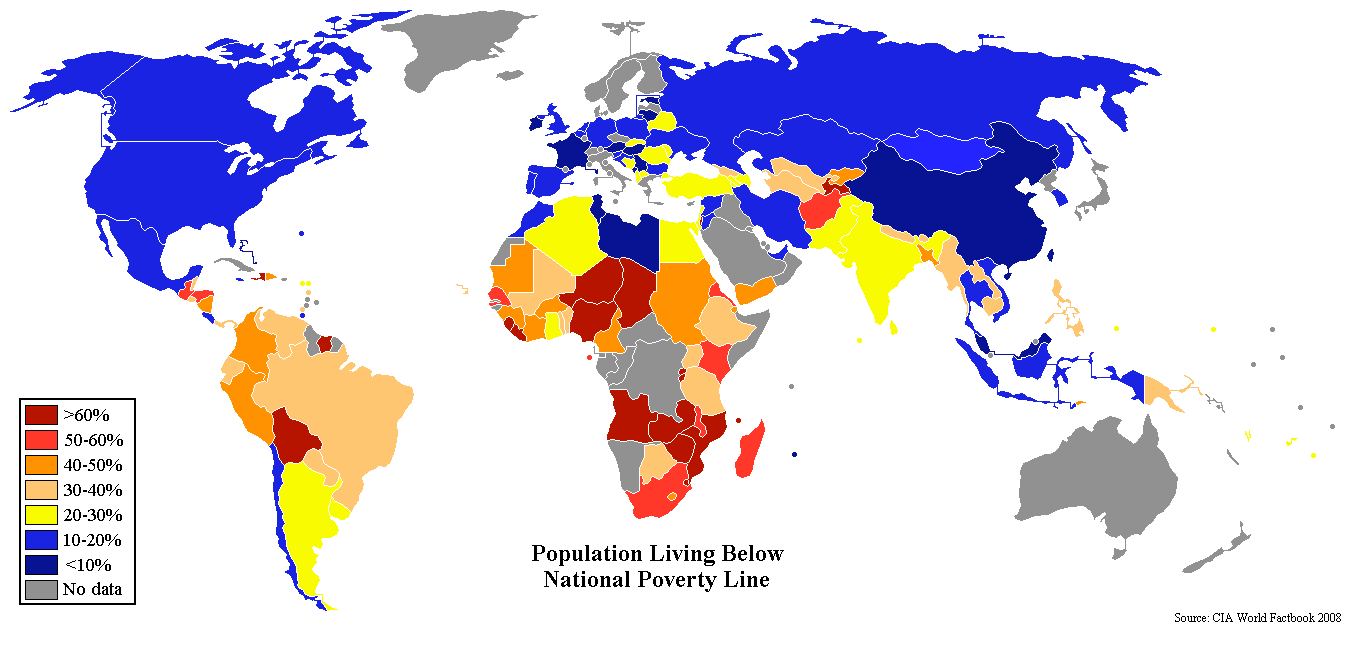 من أسباب الفقر و عواقبه المدمرةعلى المجتمع هي
نقص الغذاء وسوء التغذية
الأمراض وصعوبة الحصول على الخدمات الطبية
السكن والخدمات غير الملائمة
التعليم المنخفض أو الغائب
المشاكل الأسرية والاجتماعية
العنف والإجرام
من بعض الاثار الفقر و الجوع على المجتمع هي انتشار الجهل و تراجع المستوى التعليمي بسبب ارتفاع نسب التسرب المدرسي في الاسر الفقيرة و انتشار الامراض و الاوبئة نتيجة قلة موارد الفقير و عدم قدرته على تلقي العلاجو الاستشارات الطبية و انتشار العنف والجريمة مع لجوء بعض الافراد الى تعويض قلة الموارد لديهم بطرق غير مشروعة
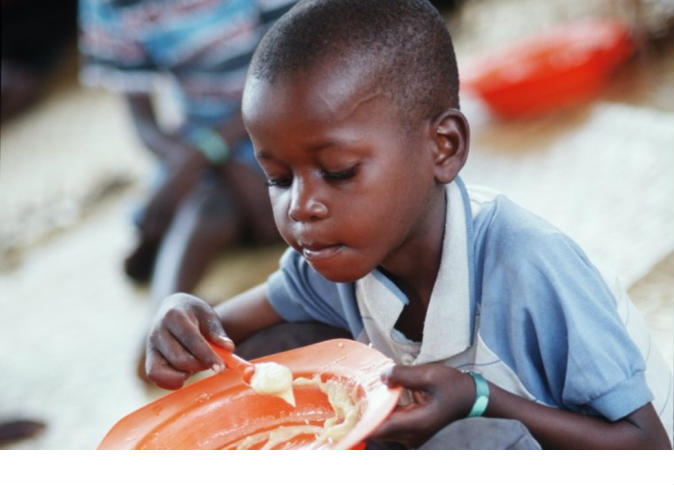 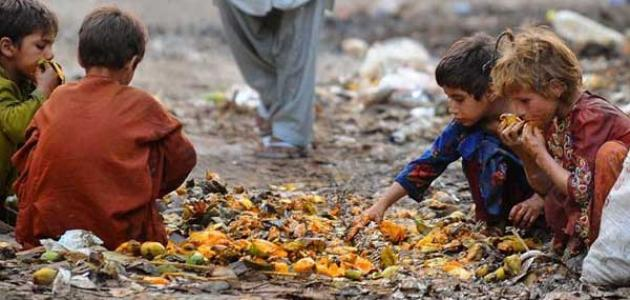 خاتمة موضوعنا :
مما سبق يتبين مدى اهمية مساعدة الفقراء و المحتاجين ، و العمل على تقديم المساعدة المالية لسد احتياجاتهم الحياتية بالاضافة الى العمل على توفير فرص عمل مناسبة او تعليم الشخص الفقير حرفة تتناسب و قدراته و هناك من المشاريع الكثير التي يساهم بها الافراد او الجمعيات الخيرية او وزارة الشئون الاجتماعية او وزارة الاوقاف او غيرها ، و التي تعمل جميعا على هدف واحد وهو جعل الشخص الفقير قادر على تحسين دخله و توفير احتياجاته هو واسرته ، و بالتعاون بين الجهات المختلفة و تنظيم العمل و حسن ادارة اموال الزكاة و الصدقات و التبرعات و غيرها من مساعدات داخلية و خارجية  يمكن القضاء على الفقر و توفير حياة كريمة لكل شخص .